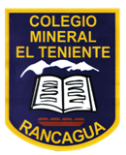 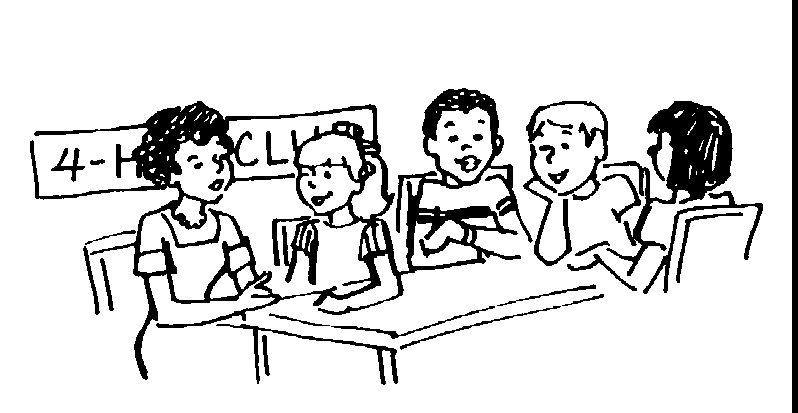 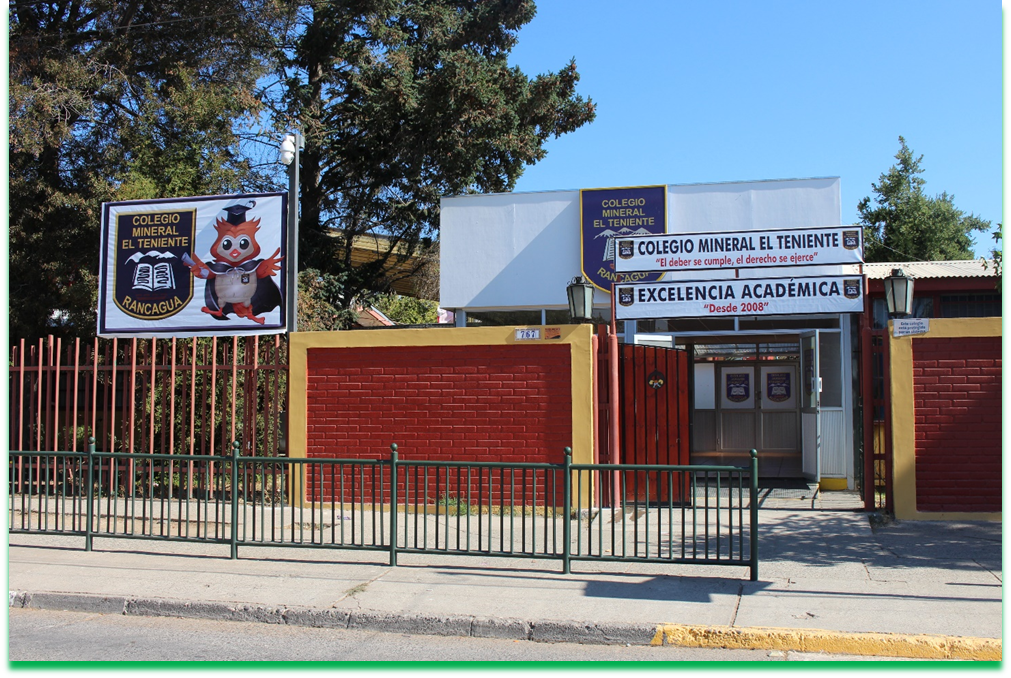 RELIGIÓN
CLASE N° 6
Estimados estudiantes, bienvenidos al mes de Mayo, en el cual vamos a Identificar  el valor de la Honestidad.                              ¡Éxito!
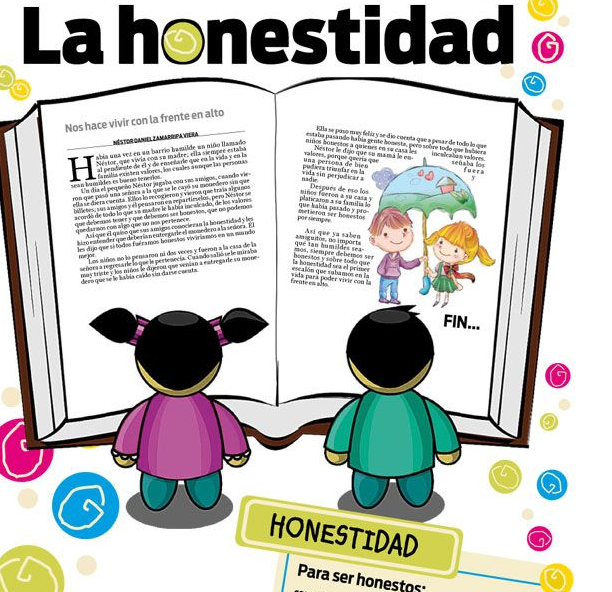 Objetivo:Identificar que la Honestidad es un valor que nos hace crecer en la amistad, nos ayuda a ser más dignos como personas y da confianza a los demás.
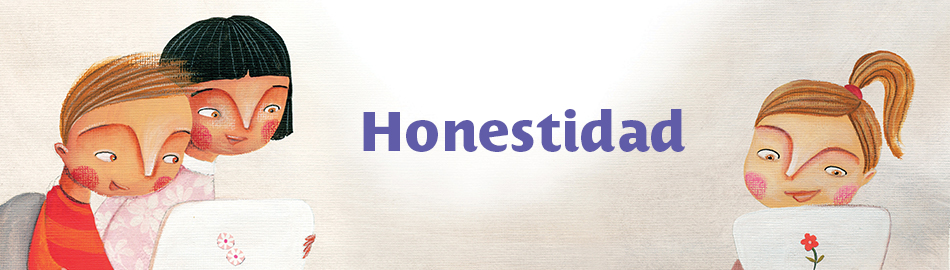 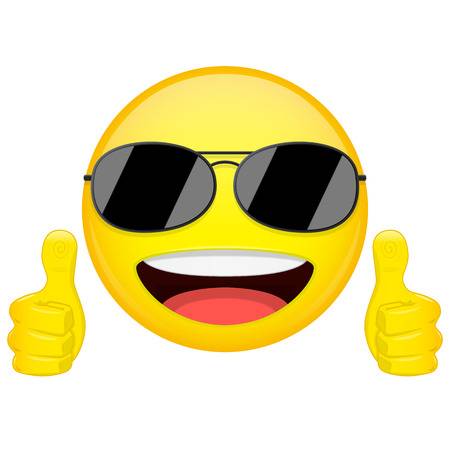 La Honestidad es la cualidad de la persona que es recta y respeta las normas. Quien es honrado se muestra como una persona recta y justa, que se guía por aquello considerado como correcto y adecuado al nivel social.
Definición del concepto: